PILSON_Appendix-A_fig01
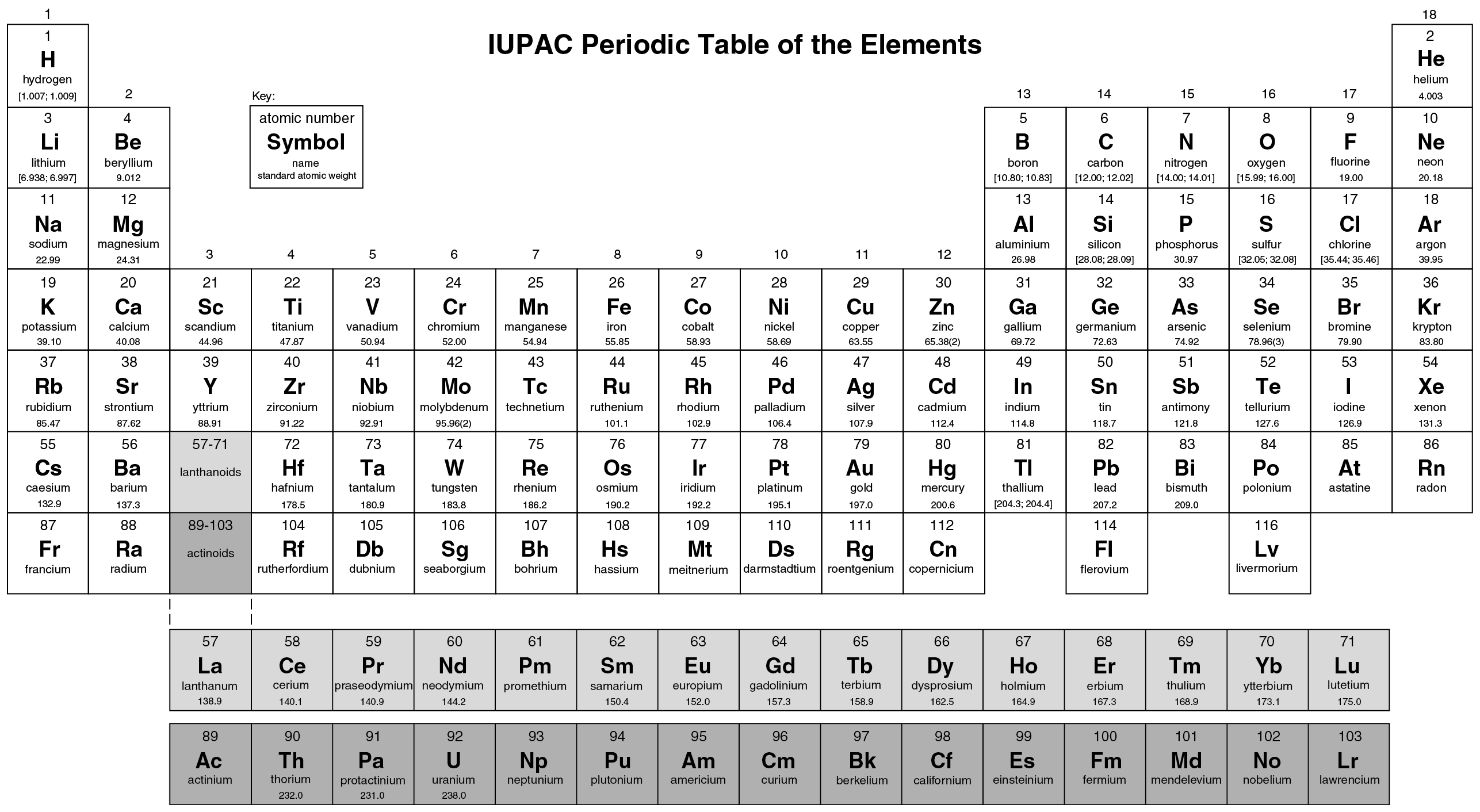 © Cambridge University Press 2012
PILSON_Appendix-C_fig01
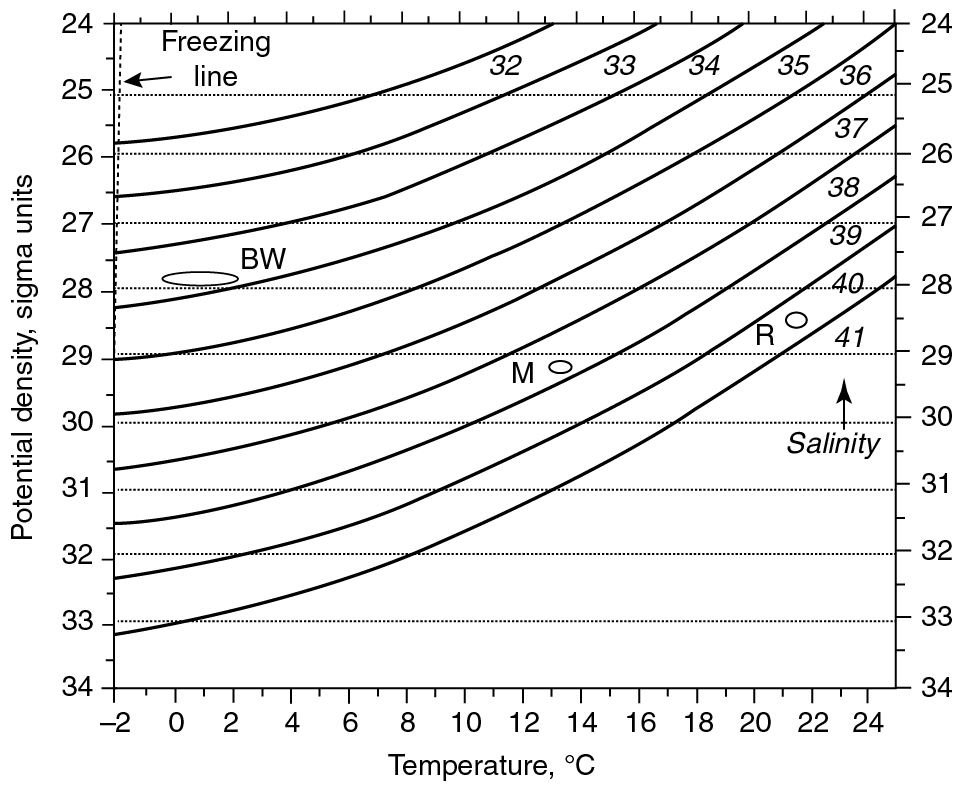 © Cambridge University Press 2012
PILSON_Appendix-C_fig02
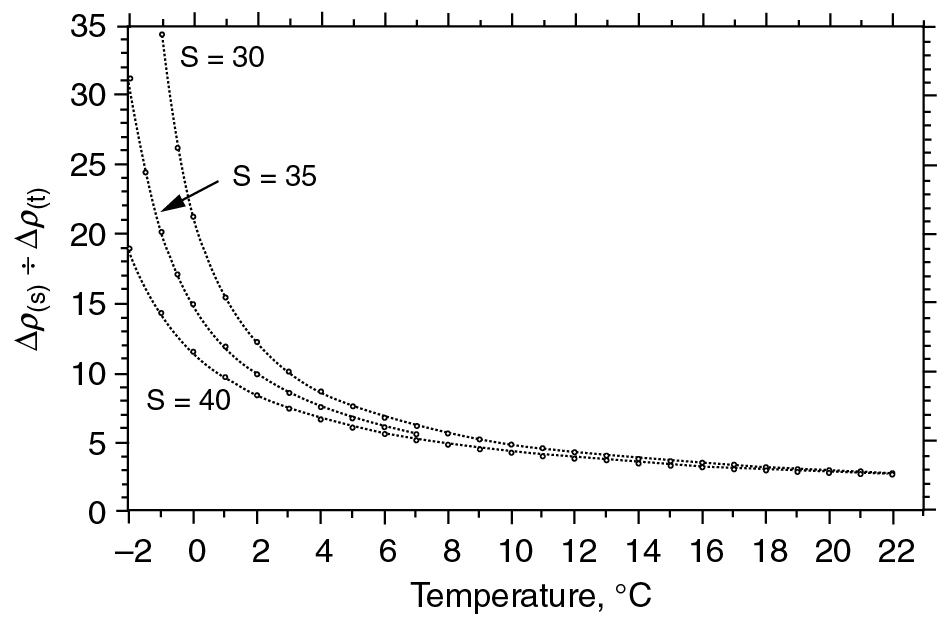 © Cambridge University Press 2012
PILSON_Appendix-D_fig01
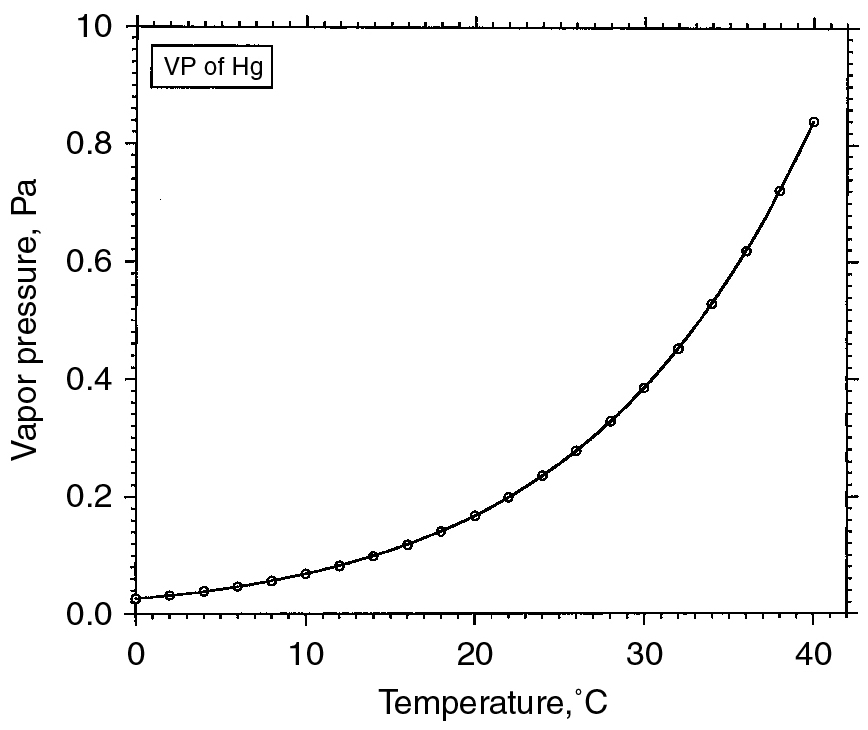 © Cambridge University Press 2012
PILSON_Appendix-D_fig02
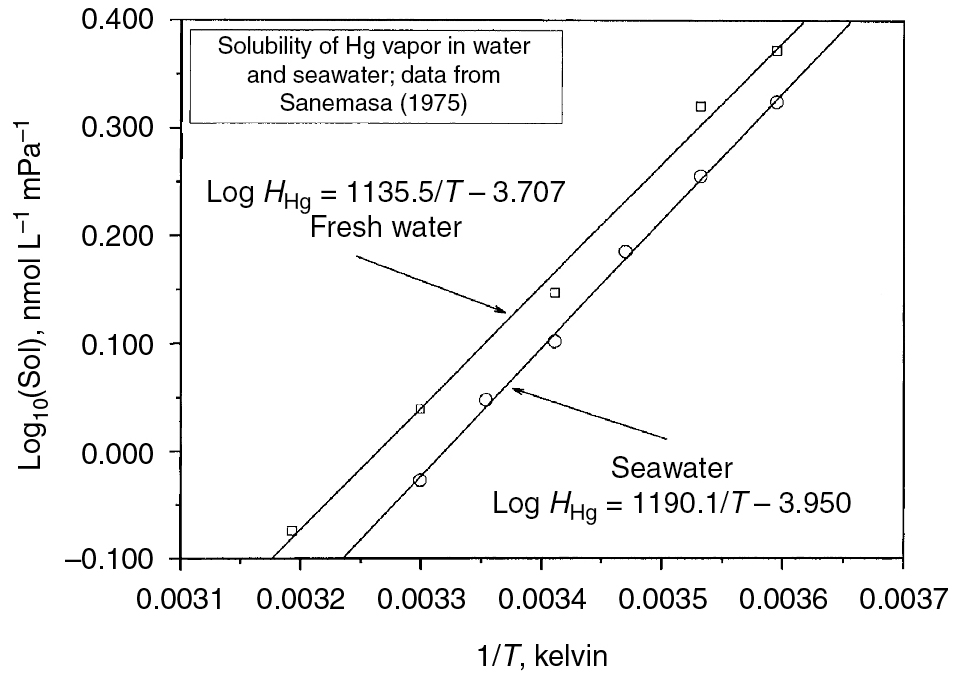 © Cambridge University Press 2012
PILSON_Appendix-E_fig01
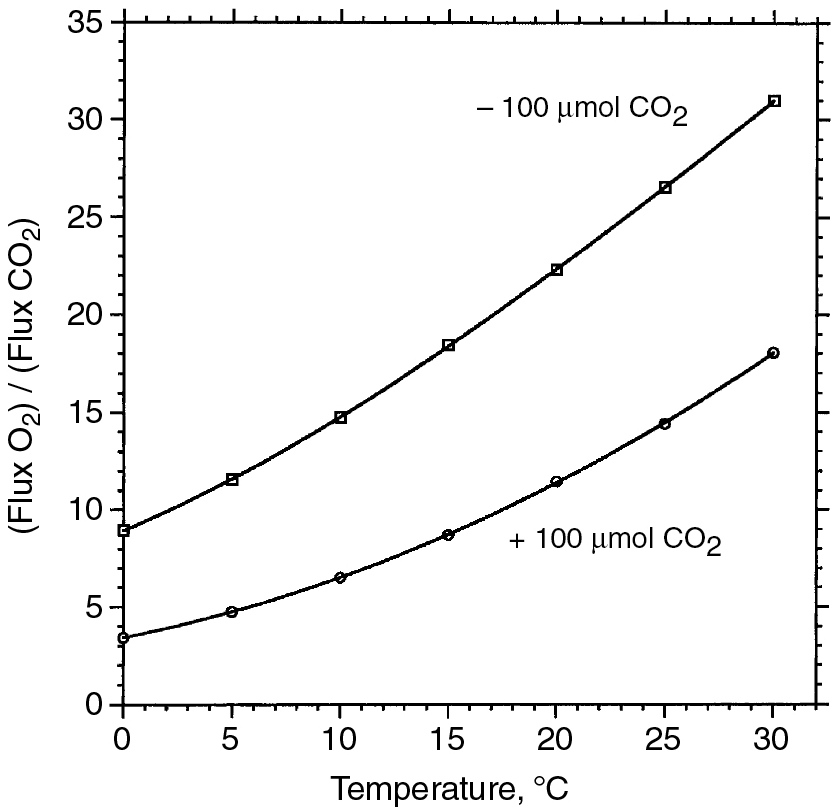 © Cambridge University Press 2012
PILSON_Appendix-I_fig01
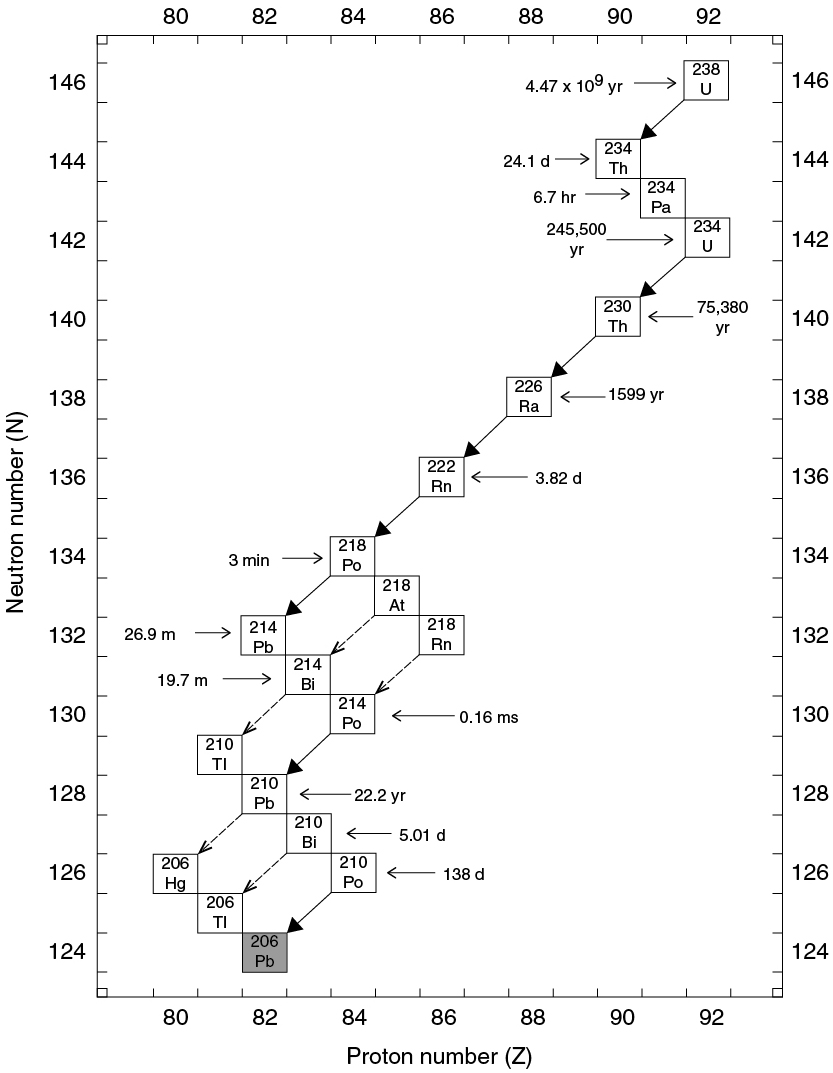 © Cambridge University Press 2012
PILSON_Appendix-I_fig02
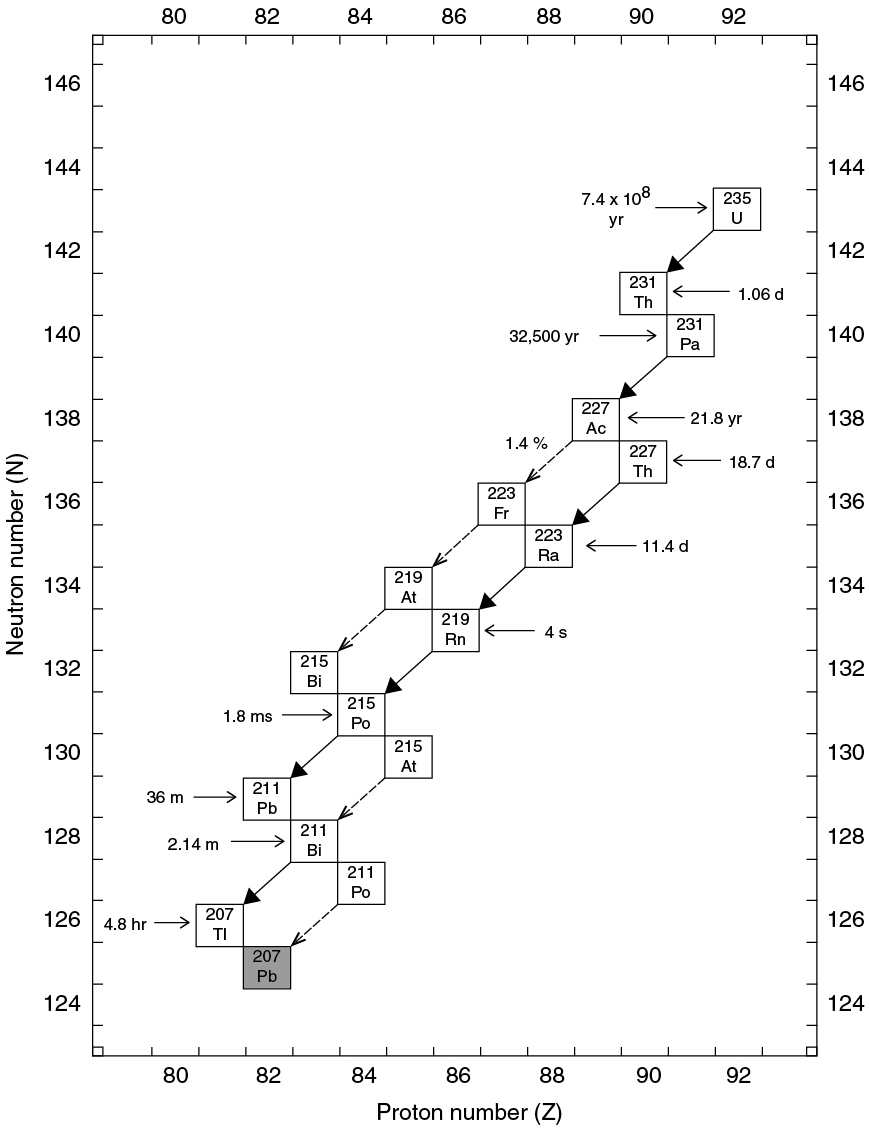 © Cambridge University Press 2012
PILSON_Appendix-I_fig03
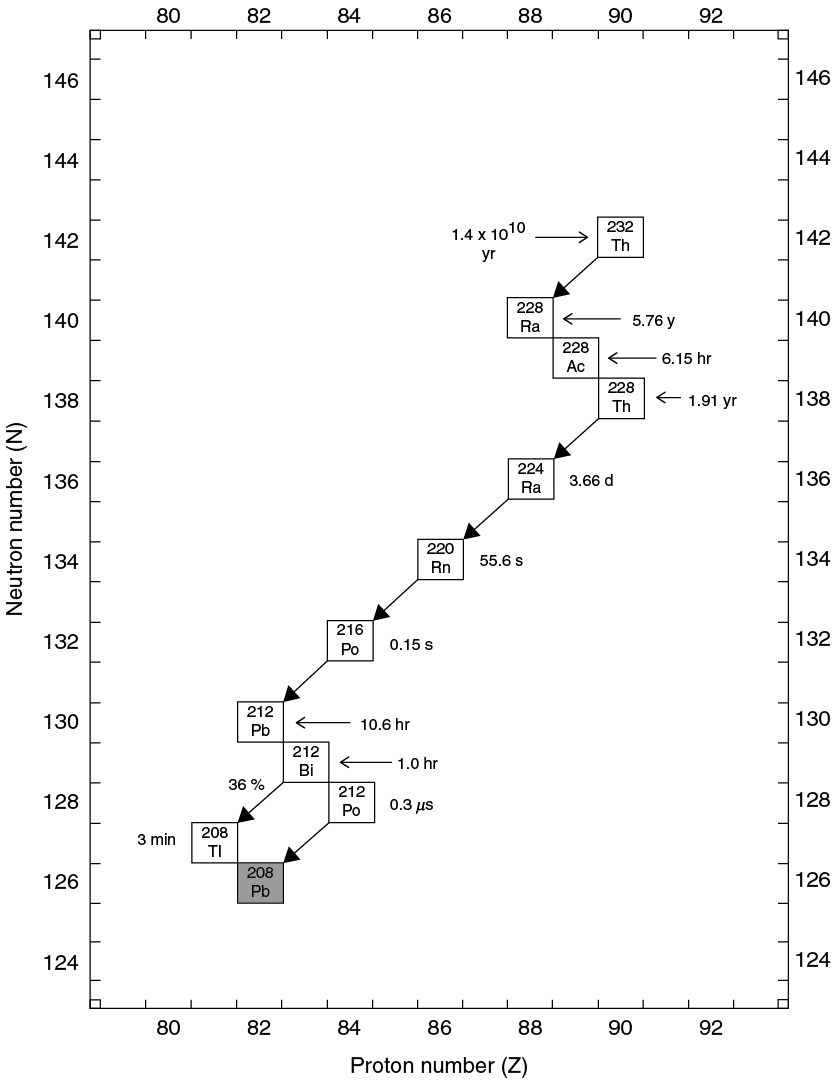 © Cambridge University Press 2012
PILSON_Appendix-J_fig01
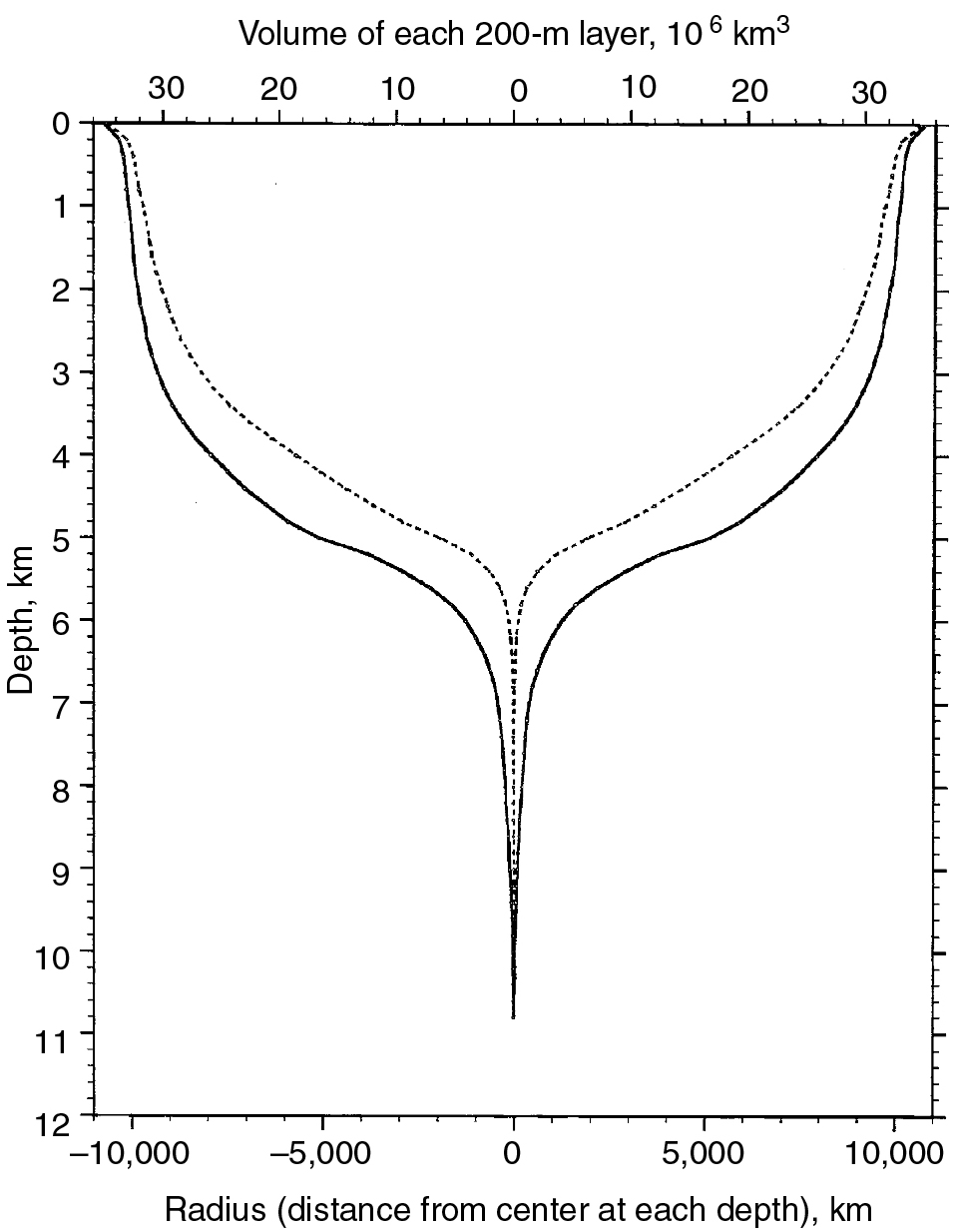 © Cambridge University Press 2012